單選按鈕
點選「編輯問題」
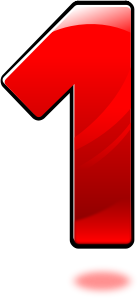 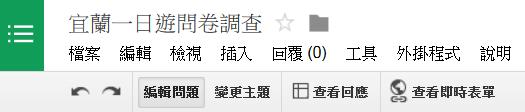 2
點選「新增項目」
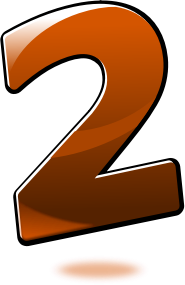 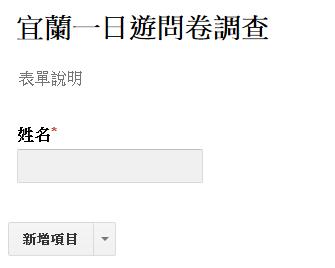 3
點選「單選按鈕」
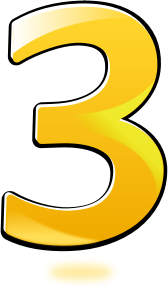 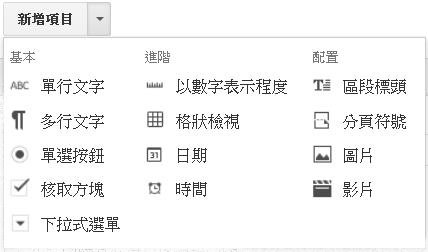 4
進入題目編輯
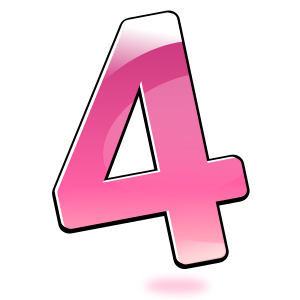 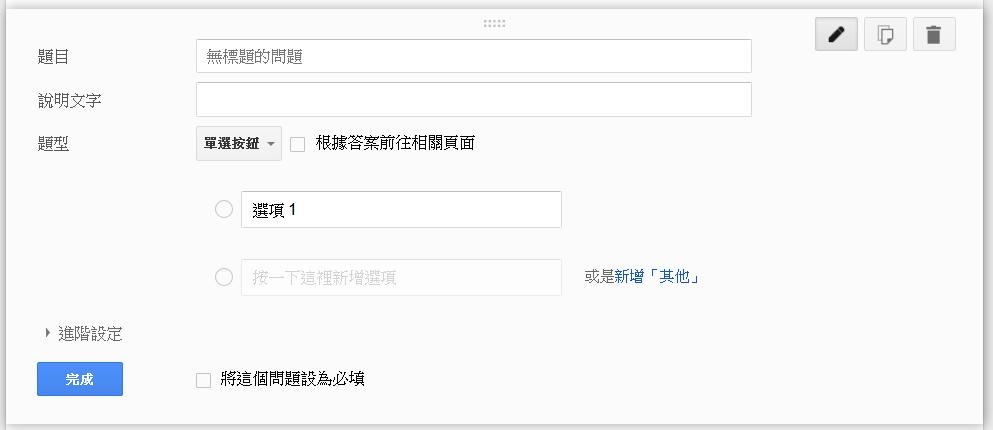 5
輸入題目與選項
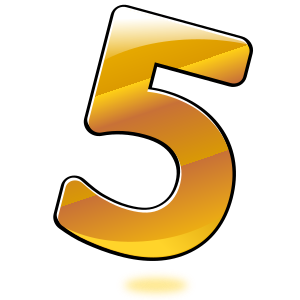 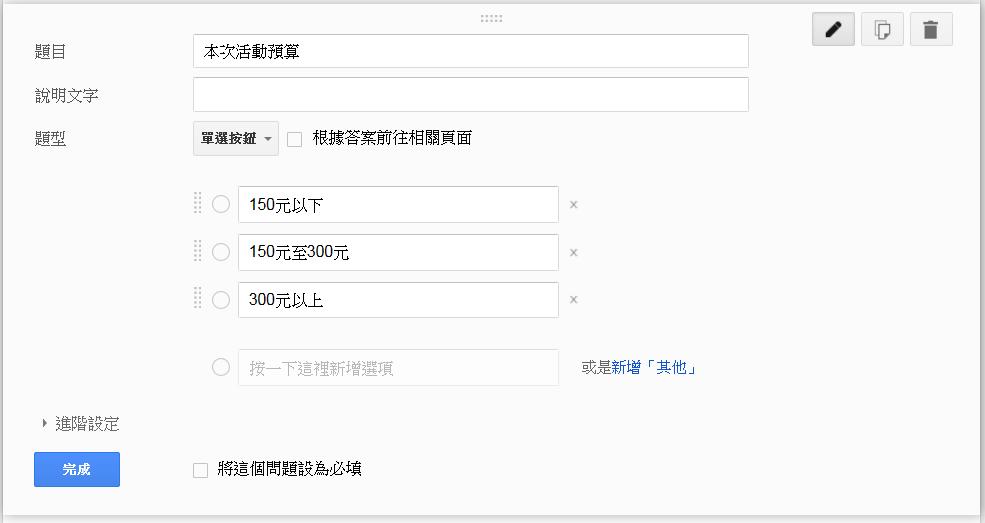 6
點選「完成」
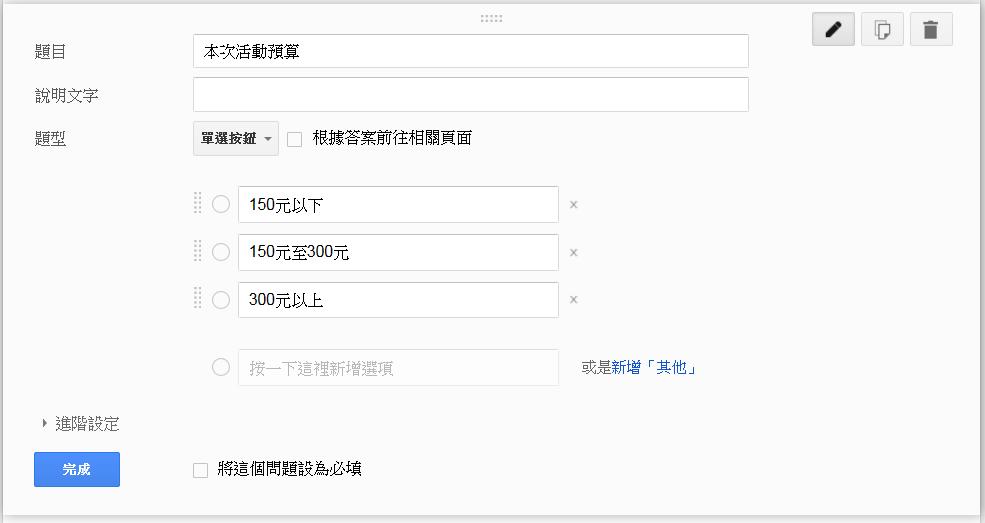 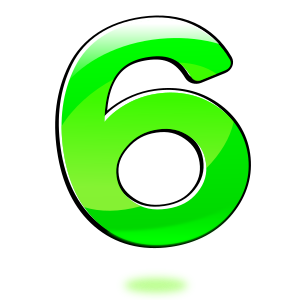 7
顯示題目
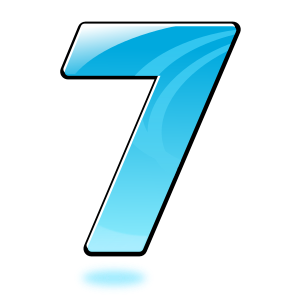 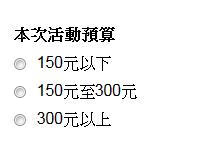 8